Reliable Dynamic Analysis of Structures Using Imprecise Probability
Mehdi Modares and Joshua Bergerson

DEPARTMENT OF CIVIL, ARCHITECTURAL AND EVIRONMENTAL ENGINEERING
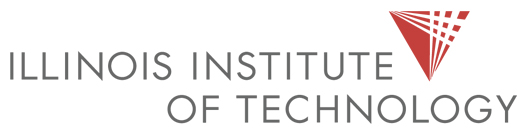 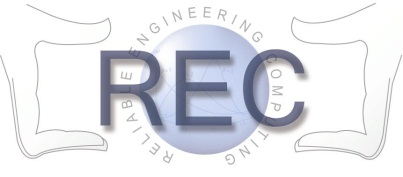 Dynamic Analysis
An essential procedure to design a structure subjected to a system of dynamic loads such as wind or earthquake excitations.

In conventional dynamic analysis, the existence of any uncertainty present in the structure’s geometric or material characteristics is not considered.
Uncertainty in Dynamics
Structure’s Physical Imperfections
  System Modeling Inaccuracies
  Structure-Load Interaction Complexities

Imprecise Probability
       One of the methods to quantify uncertainty in a physical system.
Objective
To develop a method for frequency  analysis on a structure  with mechanical properties defined by the notion of  imprecise probability based on p-box structure.
Presentation Outline
General Imprecise Probability
P-box Structures
Conventional Deterministic Dynamic Analysis
Previously developed Interval Dynamic Analysis
Developed P-box Dynamic Analysis
Numerical Example
Imprecise Probability
Framework for handling incomplete information with uncertain PDF or CDF

Involves setting bounds on CDF based on deterministic or non-deterministic parameters (mean, variance, etc.)
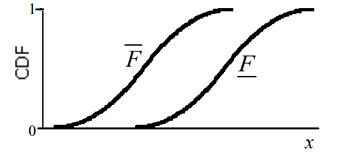 Imprecise Probability
Drawing a vertical line:
     represents the UPPER bound and      represents the LOWER bound on CDF for known  x*
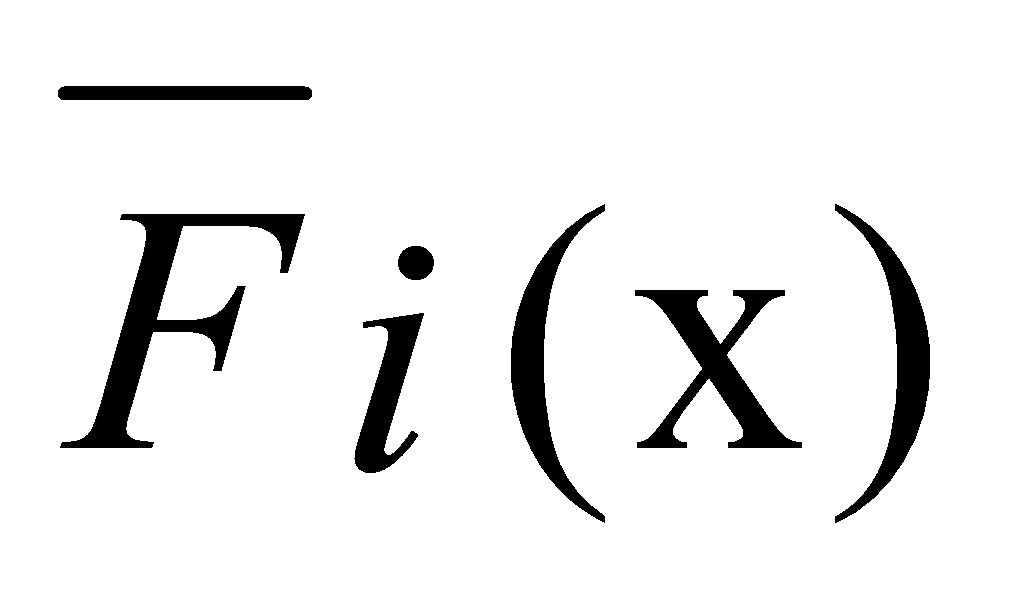 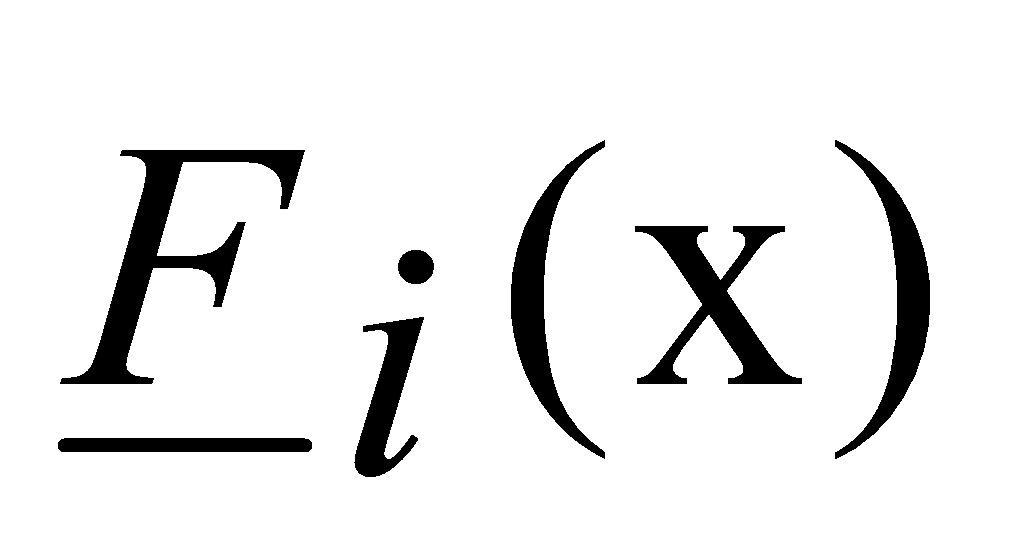 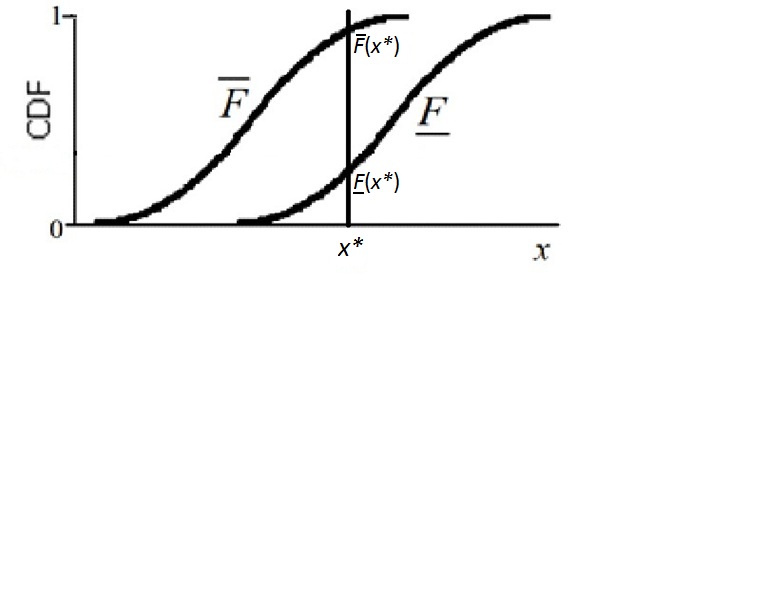 Imprecise Probability
Drawing a horizontal line:
       represents the LOWER bound and      represents the UPPER bound on RV x for known CDF
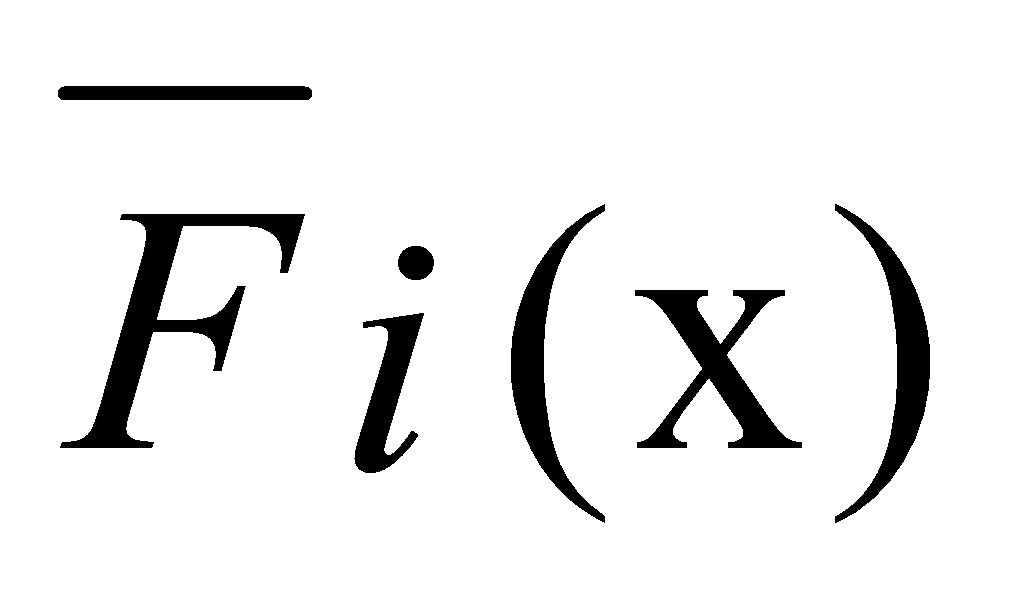 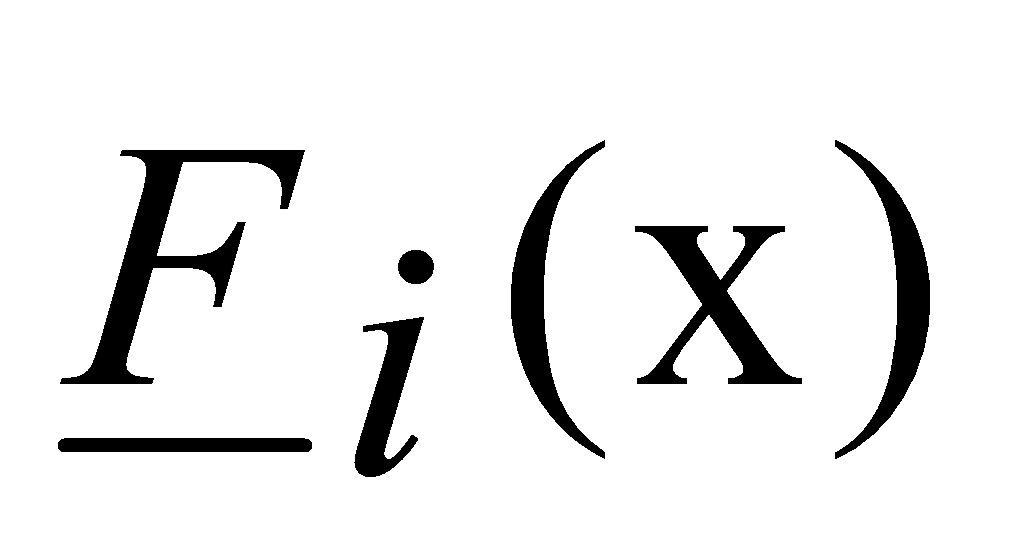 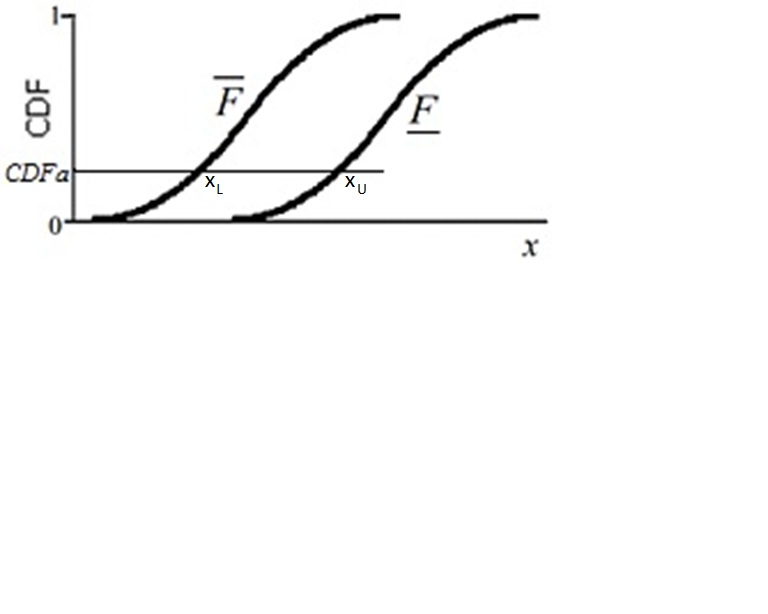 Imprecise Probability
Using imprecise probability requires choice of whether to model CDF or RV x with uncertainty
Chose to model CDF values as exact such that all error is in the value of RV x
Probability Box
A probability box is formed by discretizing the imprecise CDF bounds into z intervals.
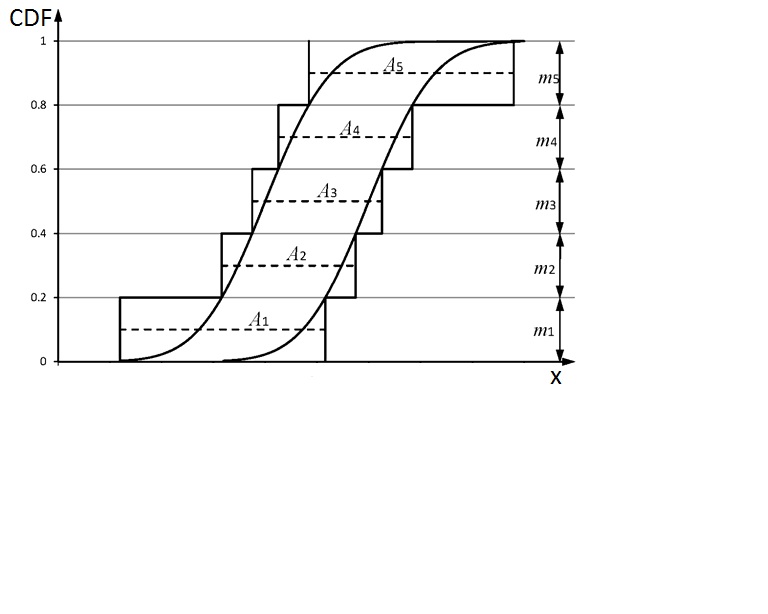 Combining Imprecise Probabilities
Dempster Shafer Structures
Dependency Bounds Convolutions (Williamson and Downs 1990)
Probability Bounds Analysis (Ferson and Donald 1998)
Many methods expanded by Ferson et al. 2003, including:
Enveloping
For this method, use enveloping for combining p-boxes
Advantages of  Imprecise Probability
Allows for accurate modeling of true system and RV behavior, regardless of the level of information known

Increased information moves           and           closer together, thus yielding tighter bounds with greater reliability

Allows for non-deterministic probabilistic dynamic design without requiring assumptions on the CDF
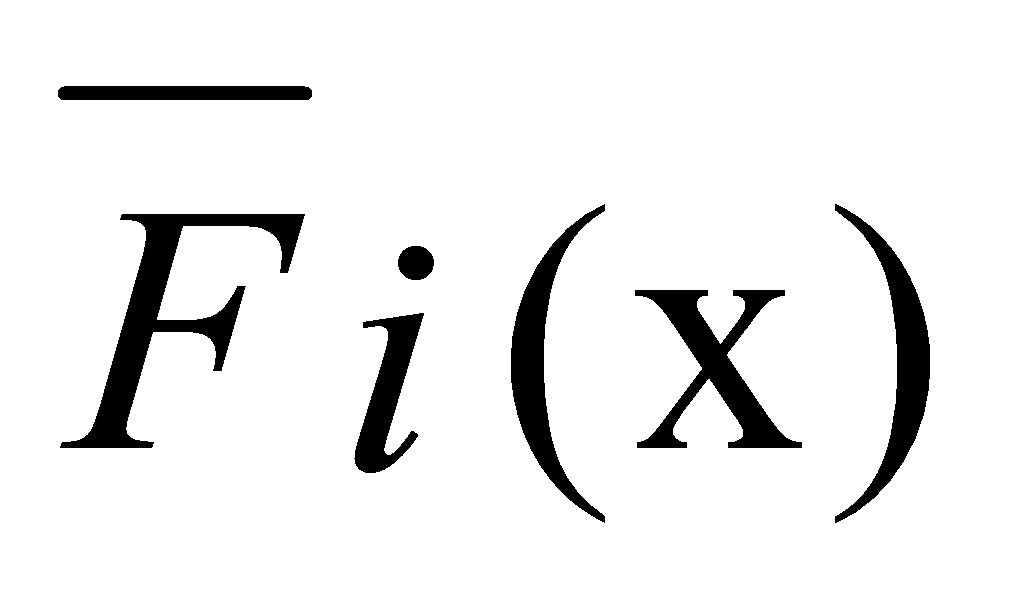 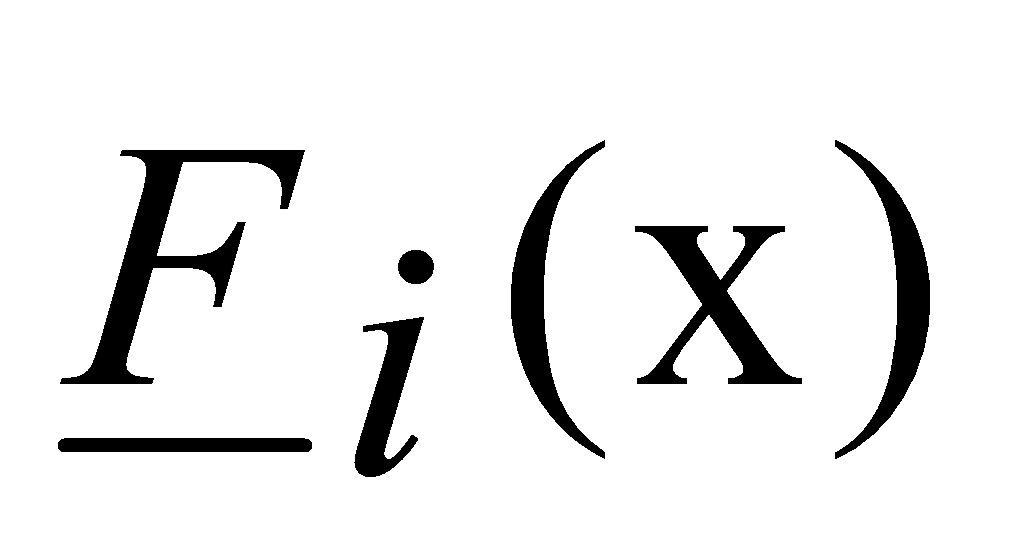 Conventional Dynamic Analysis
For an undamped system with [M] and [K] representing the global mass and stiffness matrices, the governing equation of motion is:


The solution is obtained through the generalized eigenvalue problem:
Bounding Natural Frequencies for Interval Uncertainty
For a system with interval uncertainty, the generalized interval eigenvalue problem may be written as:
    

It is proven that for a system with interval stiffness uncertainty, as [li, ui], the interval eigenvalue problem can be solved with two independent deterministic problems for bounding the natural frequencies 



Modares, Mullen, and Muhanna 2006
Bounding Natural Frequencies for P-box Imprecise Probability
Each independent p-box is discretized into z intervals, each of 1/z probability mass, in order to combine multiple p-boxes

For the developed method, p-box uncertainty is considered only in the stiffness matrix

Because many common distributions have infinite tails, the tails must be truncated (such as at CDF=.005)
Combining P-boxes
Because a discretized p-box is really a group of equally probable intervals, the p-box eigenvalue problem can be treated as a cluster of interval eigenvalue problems
Dynamic Analysis of P-box Defined Uncertainty
The combinatorial solution may be written as:



   where                     for                    , with N being number of
   members in the system
Condensation of Results
Order lower and upper values for each natural frequency,
to construct p-boxes for all natural frequencies

condense back to z intervals
for each natural frequency
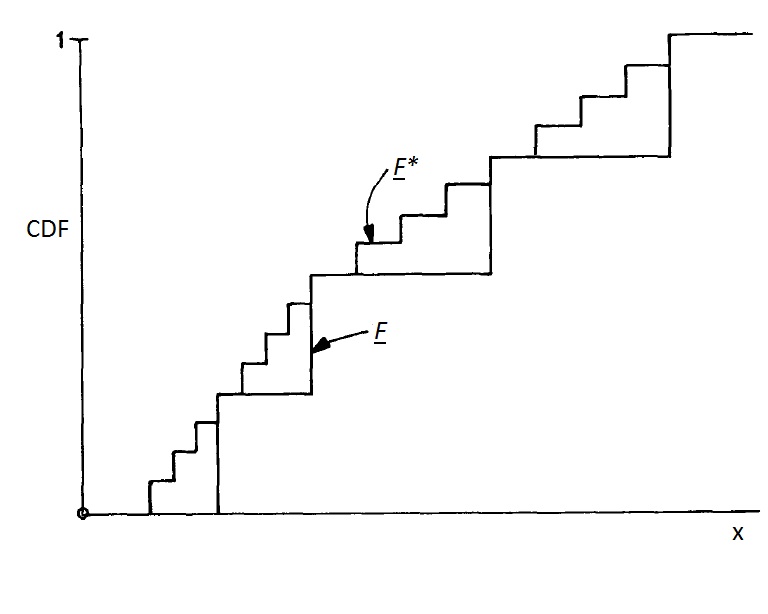 Example
Consider 2D, 3 DOF system shown below.For normally distributeduncertainty only in eachmembers’ elasticity:
Assuming A & L are deterministic, solve for bounds on the system’s natural frequencies
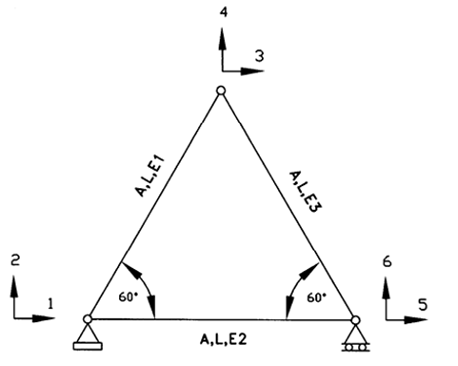 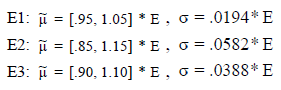 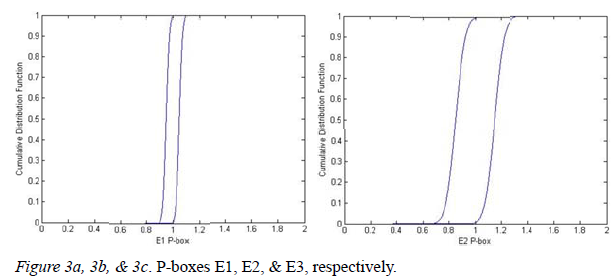 Member 1
The upper figure shows the
p-box structure defined by
the given mean and standard
Deviations for member 1

The lower figure shows the
discretized p-box structure
for z=10 intervals; thus each
interval has equal 0.1
probability mass
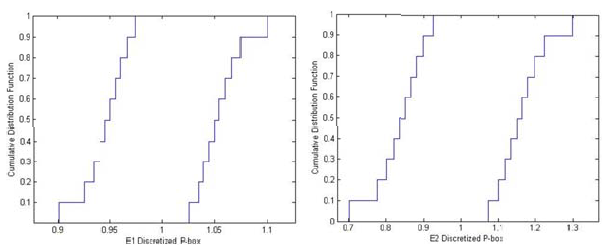 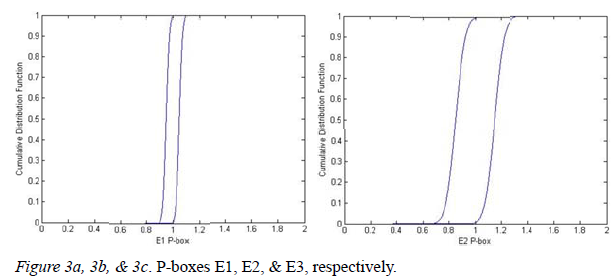 Member 2
The upper figure shows the
p-box structure defined by
the given mean and standard
Deviations for member 2

The lower figure shows the
discretized p-box structure
for z=10 intervals
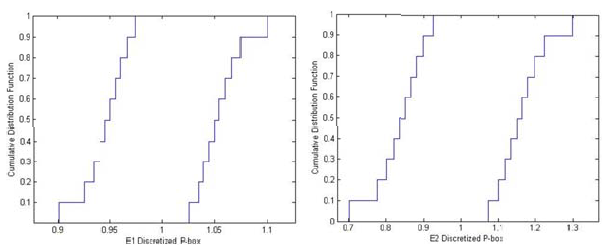 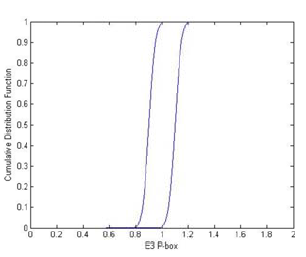 Member 3
The upper figure shows the
p-box structure defined by
the given mean and standard
Deviations for member 3

The lower figure shows the
discretized p-box structure
for z=10 intervals
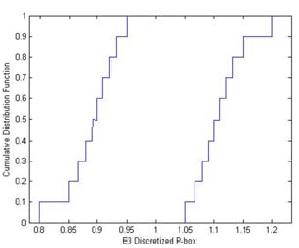 Solution to Example,
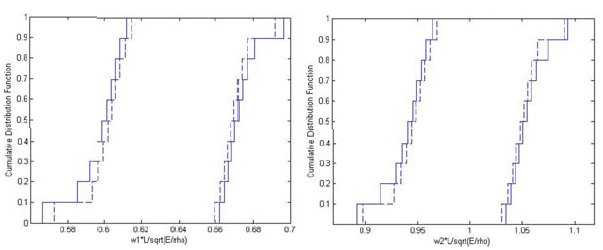 The dashed lines in
the graph represent
the Monte-Carlo
verification of the
developed method,
represented by the
solid lines

MC results are all
inner bounds of results
from developed method
Solution to Example,
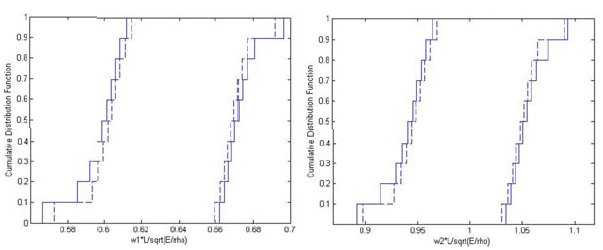 The dashed lines in
the graph represent
the Monte-Carlo
verification of the
developed method,
represented by the
solid lines

MC results are all
inner bounds of results
from developed method
Solution to Example,
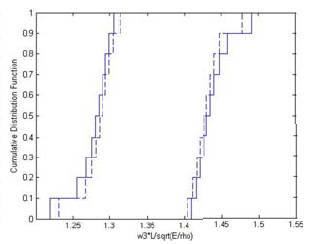 The dashed lines in
the graph represent
the Monte-Carlo
verification of the
developed method,
represented by the
solid lines

MC results are all
inner bounds of results
from developed method
Conclusion
A new method for dynamic analysis of structures with uncertain properties defined by independent p-boxes is developed.
The developed method allows for uncertainty in the stiffness matrix, but can be shown to handle uncertainty in the mass matrix under the same framework.
The developed method is yielding, discrete p-boxes for all natural frequencies of the dynamic system.
The results obtained by this method are bounds of the results obtained by interval Monte-Carlo simulation procedures
QUESTIONS